SDCG-7 Meeting Introduction & Objectives
SDCG-7 Session 1
SDCG-7
Sydney, Australia
March 4th – 6th 2015
Historical Context
See the Prezi timeline
Concept and planning phases complete
Deliverables defined and nearing readiness (MGD, Space Data)
SDCG consolidating its approach
Coherent overall country engagement strategy for GFOI required
SDCG-7
Sydney, Australia
March 4th – 6th 2015
2
SDCG-7 Objectives
Confirm the SDCG Element 3 R&D Strategy, and finalise for presentation at SIT-30.
Confirm the SDCG Three-Year Work Plan, and confirm 2015 tasking.
Review the implementation and status of the Global Baseline Observation Strategy.
Review and progress the pilot implementation of the Space Data Services, including the SDMS.
SDCG-7
Sydney, Australia
March 4th – 6th 2015
3
SDCG-7 Objectives
Confirm linkages to the development process of the MGD component, including the MGD Portal.
Discuss and confirm the understanding between the GFOI Lead Team and across components on the modus operandi for country interaction.
Confirm linkages to FAO and World Bank and how the objectives and plans of these groups will be complemented by, and align with, those of the SDCG.
Confirm linkages to SilvaCarbon, including any potential support to Cambodia and Colombia.
SDCG-7
Sydney, Australia
March 4th – 6th 2015
4
SDCG-7 Objectives
Identify and agree space data service provision to Kenya’s SLEEK program.
Contribute to the discussion and agreement by GFOI on a country(s) for a cross component (CB, MGD, Space Data) focus in 2015.
SDCG-7
Sydney, Australia
March 4th – 6th 2015
5
Objectives By SDCG-7 Session
SDCG-7
Sydney, Australia
March 4th – 6th 2015
6
Agenda (1/6)
SDCG-7
Sydney, Australia
March 4th – 6th 2015
7
Agenda (2/6)
SDCG-7
Sydney, Australia
March 4th – 6th 2015
8
Agenda (3/6)
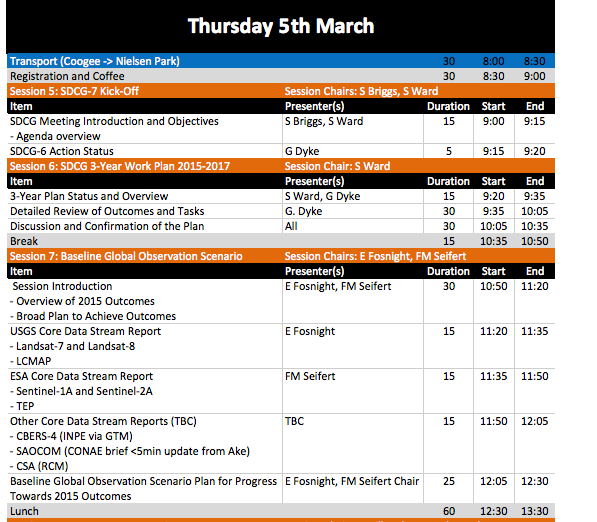 SDCG-7
Sydney, Australia
March 4th – 6th 2015
9
Agenda (4/6)
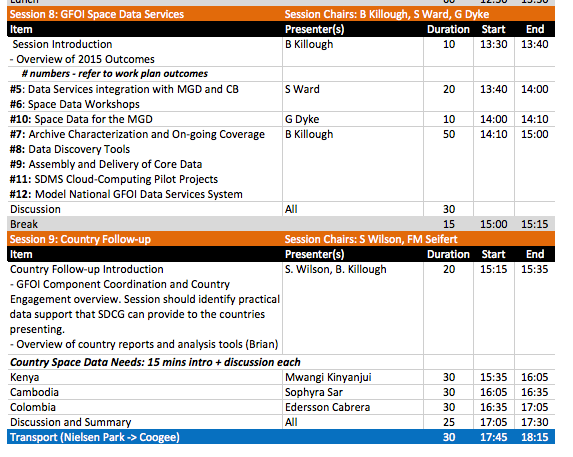 SDCG-7
Sydney, Australia
March 4th – 6th 2015
10
Agenda (5/6)
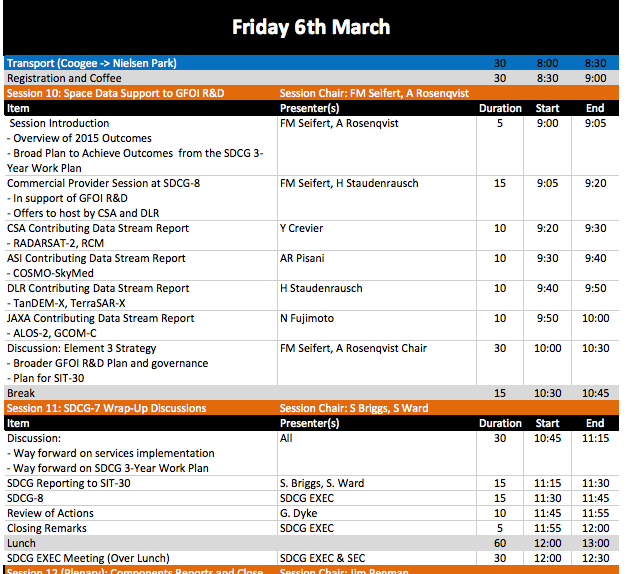 SDCG-7
Sydney, Australia
March 4th – 6th 2015
11
Agenda (6/6)
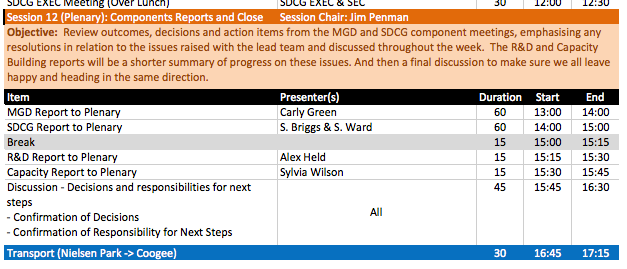 SDCG-7
Sydney, Australia
March 4th – 6th 2015
12
Socials
This evening, 18:30
Coogee Pavilion, 169 Dolphin St, Coogee
Casual food & drinks (no-host)
Speak with George if you wish to attend
Friday evening, 19:30
Local Taphouse, 122 Flinders St, Darlinghurst
Craft beers and food (table in name of Stephen Ward)
Speak with Stephen if you wish to attend
5 of Brian’s team, Yves + 1, Matt, Stephen confirmed
SDCG-7
Sydney, Australia
March 4th – 6th 2015
13
Coogee Pavilion
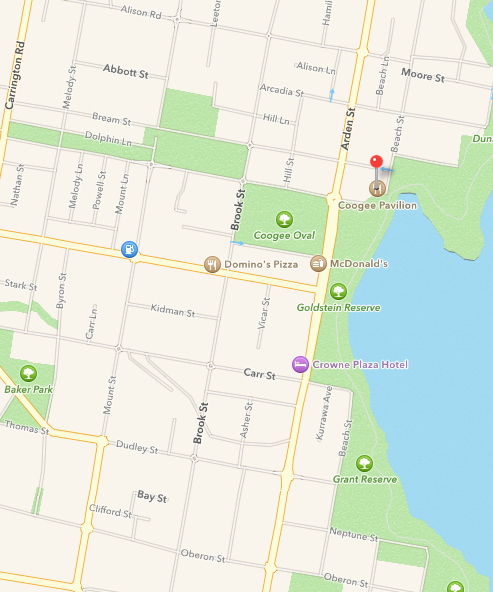 SDCG-7
Sydney, Australia
March 4th – 6th 2015
14
Local Taphouse
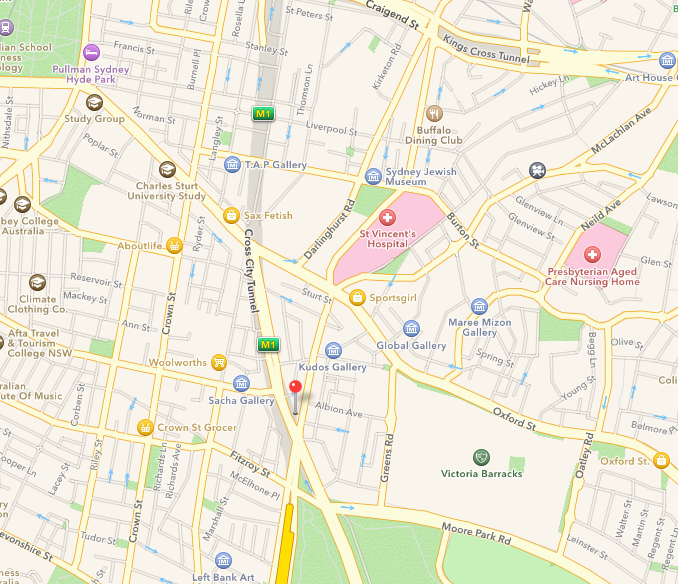 SDCG-7
Sydney, Australia
March 4th – 6th 2015
15